Lesson 4: Networks
Digital environments
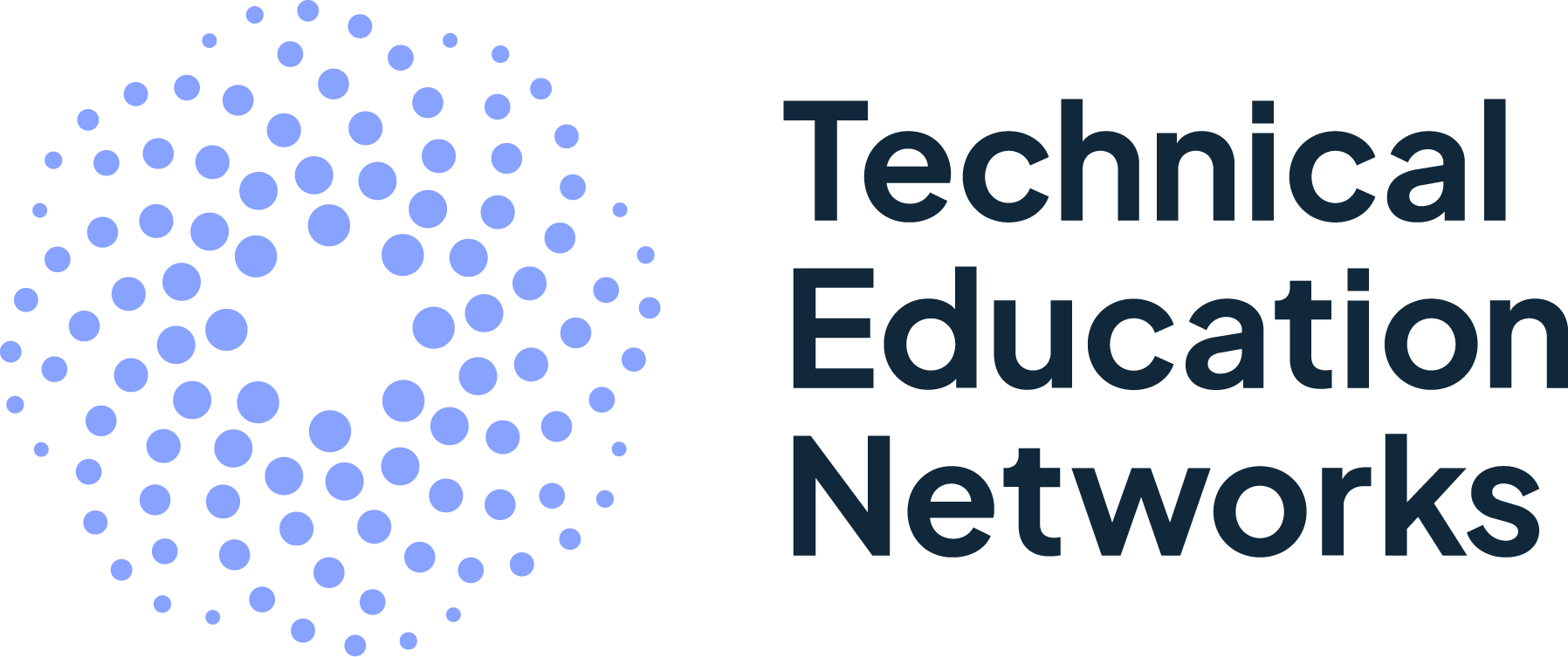 [Speaker Notes: Version 1, June 2024]
Starter activity
Secondary storage — retrieval activity
Question . 
Which three of the following statements about optical storage are true?
Optical media have a limited amount of storage capacity compared to other types of storage
Optical media are not easily portable due to internal moving parts
A CD-ROM is a type of optical media 
Optical media are organised in groups of circular discs called platters
Optical media are always used as a form of read-only memory
A laser beam burns tiny pits onto the disc
Question . 
Which three of the following statements about optical storage are true?
Optical media have a limited amount of storage capacity compared to other types of storage
Optical media are not easily portable due to internal moving parts
A CD-ROM is a type of optical media 
Optical media are organised in groups of circular discs called platters
Optical media are always used as a form of read-only memory
A laser beam burns tiny pits onto the disc
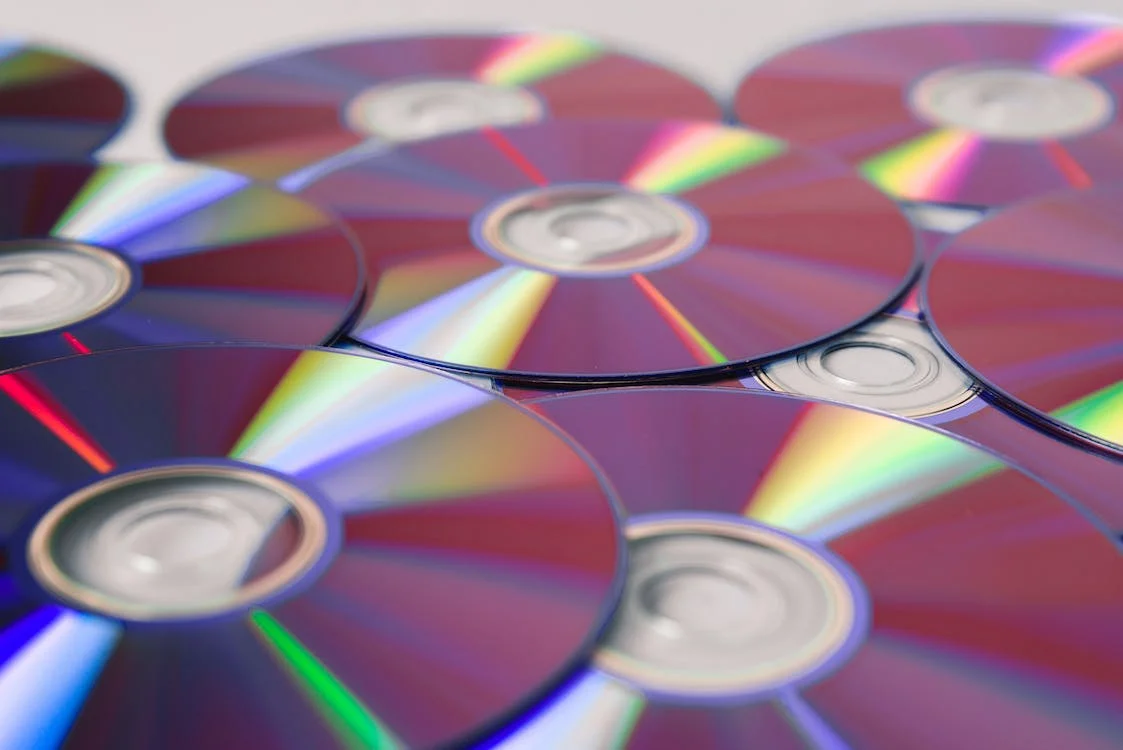 2
[Speaker Notes: Answers: A, C, F
Photo by Mati Mango from Pexels: https://www.pexels.com/photo/compact-discs-in-close-up-view-4734714/]
Objectives
Lesson 4: Networks
In this lesson, you will:
Explain why devices are connected to networks 
Describe what a network is 
Compare common network types
Recognise the characteristics of different network topologies
General competencies:

E1 - convey technical information
E2 - present information and ideas
E3 - create texts 
E4 - summarise information
E5 - synthesise information
E6 - take part in discussions
D2 - design digital media
D3 - communicate and collaborate
3
Starter activity
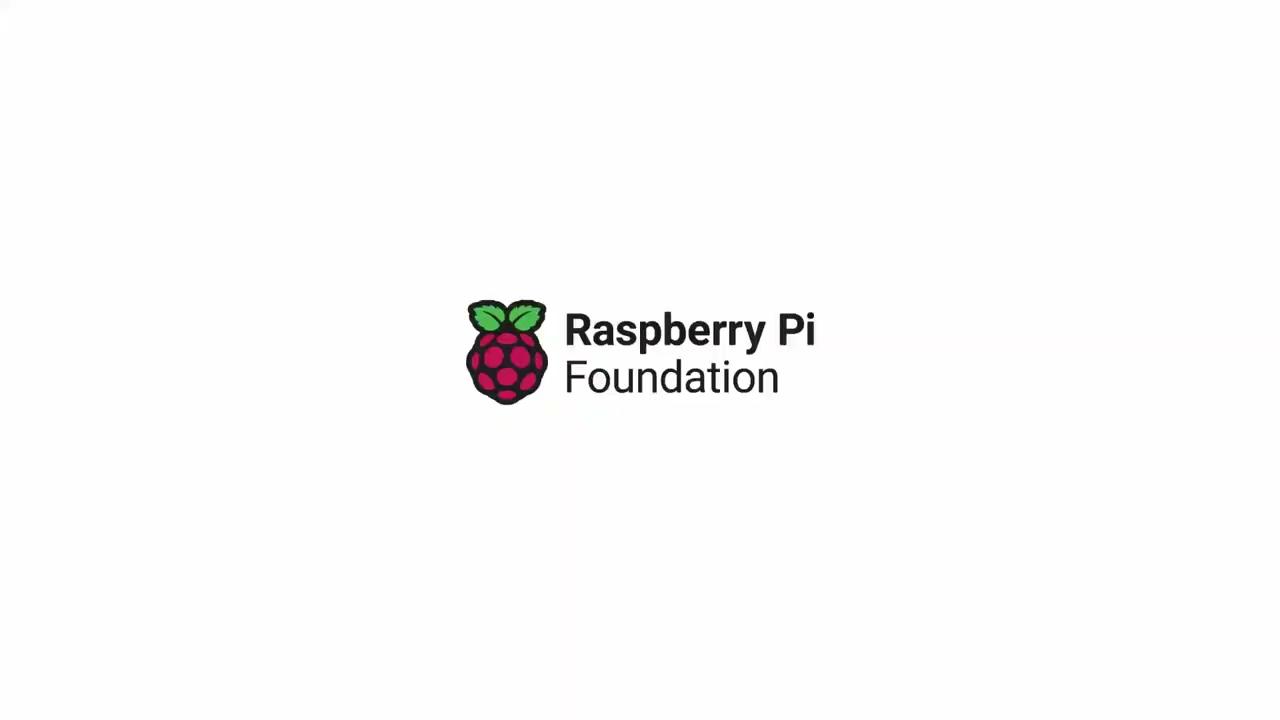 What is a network? Is this internet a network?
4
[Speaker Notes: A0 Introduction: Networks]
Starter activity
What is a network?
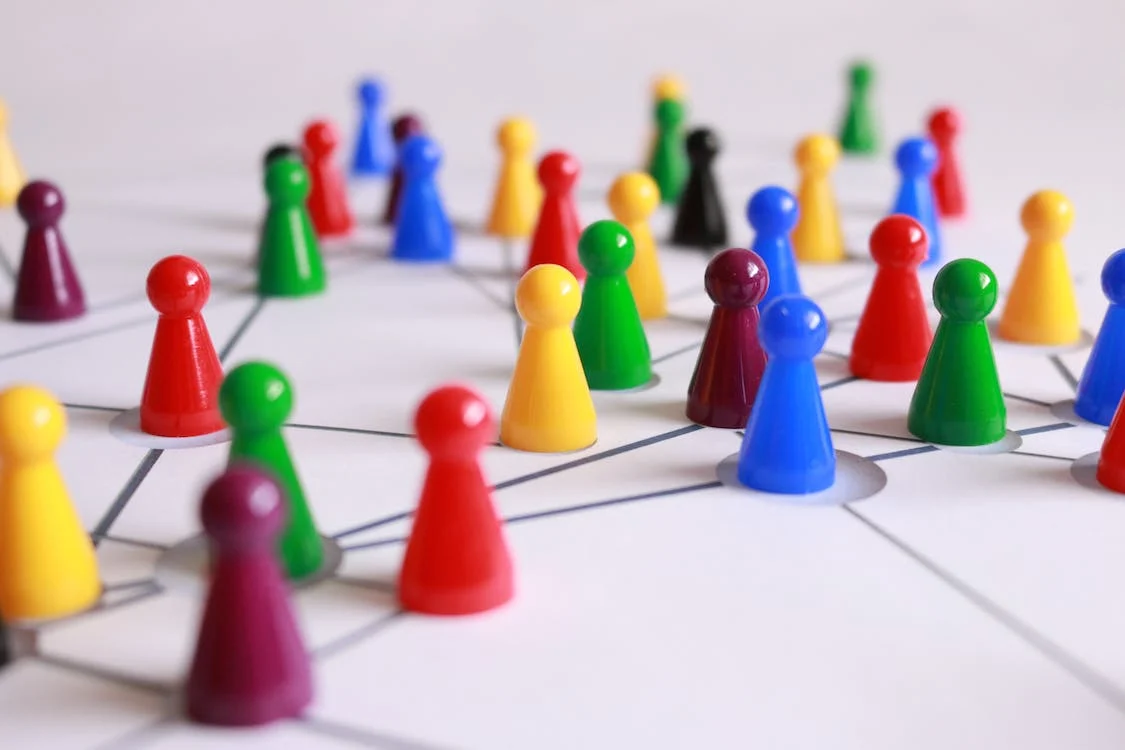 Businesses and organisations use networks to connect together digital devices, wirelessly or using cables, so that they can communicate with each other and share resources.
5
[Speaker Notes: Photo by Pixabay from Pexels: https://www.pexels.com/photo/close-up-photography-of-yellow-green-red-and-brown-plastic-cones-on-white-lined-surface-163064/]
Starter activity
Why use a network?
Networks have revolutionised our ability to communicate. There are many different communication systems, for example:
Text (SMS) message
Email
Instant messaging
Internet telephony
All of these systems require networks.
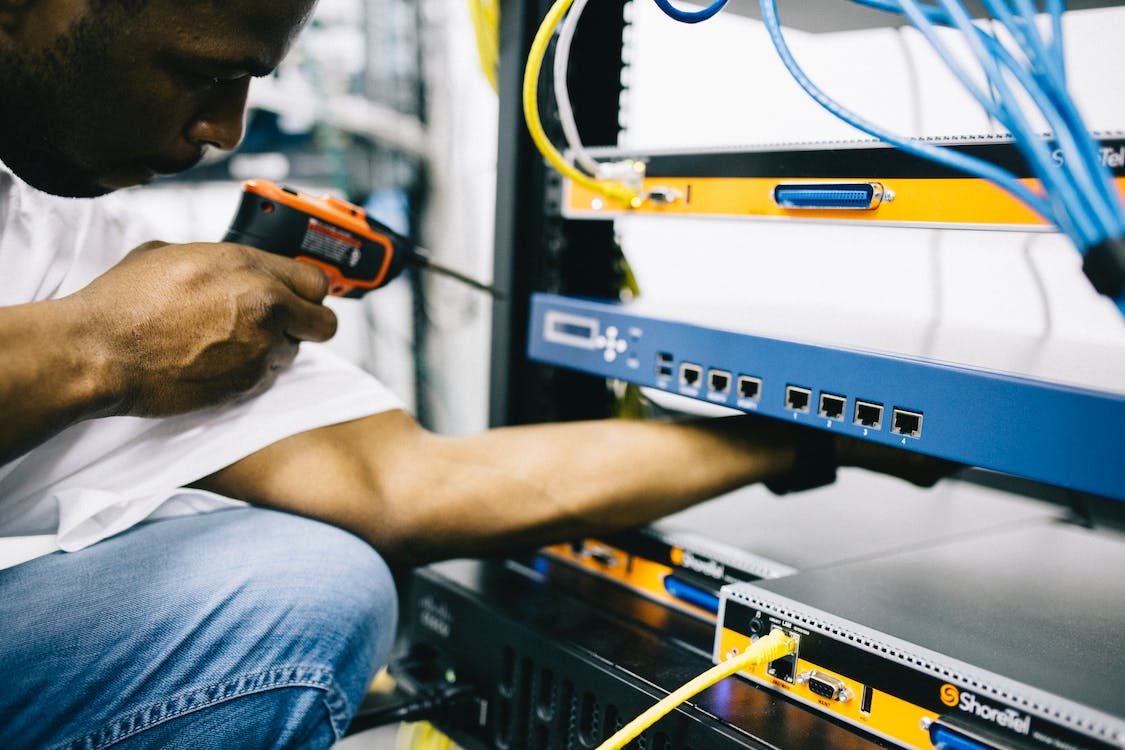 6
[Speaker Notes: Photo by Field Engineer from Pexels: https://www.pexels.com/photo/professional-crop-black-technician-working-with-hardware-442154/]
Starter activity
Networking case study
Networks have become a fundamental part of our lives, and many of us use them daily, often without really considering the infrastructure or technology that sits behind them.
However, the infrastructure to support these networks is not available everywhere.
For example, in Sarawak, Malaysia, there was a lack of computing facilities in primary schools, and the Ministry of Education, Innovation and Talent Development wanted to find a solution. Some of these primary schools are in rural locations and do not have reliable internet access.
What could be a solution?
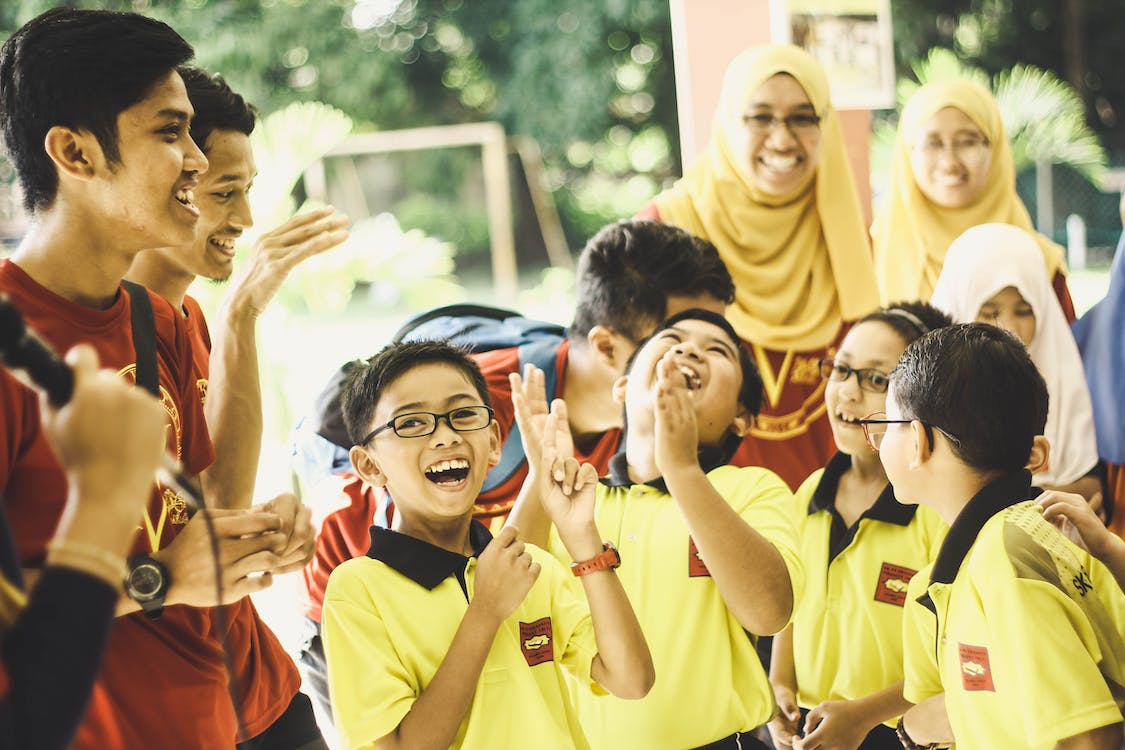 7
[Speaker Notes: Photo by Iqwan Alif from Pexels: https://www.pexels.com/photo/laughing-children-in-between-woman-and-man-at-daytime-1206101/ 
Further information from: https://www.raspberrypi.com/success-stories/sarawak-malaysia-primary-schools/]
Starter activity
Networking case study
What solution did you discuss?
What was the actual solution?
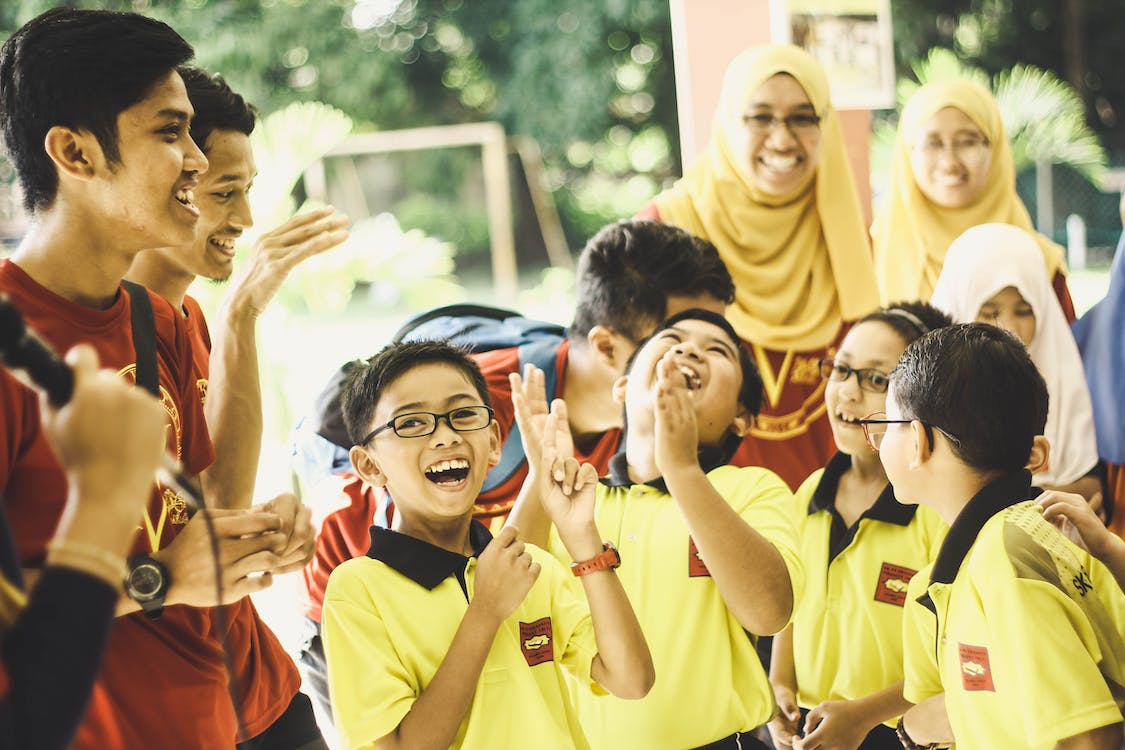 Kits containing Raspberry Pi 4 computers were sent out to schools. These computers were affordable and powerful, and could be set up quickly
To ensure they worked in rural areas, some of the Raspberry Pis were set up to function as internet-in-a-box offline servers that allowed educational content to be preloaded. This meant the schools did not have to rely on connection to the internet.
8
[Speaker Notes: Photo by Iqwan Alif from Pexels: https://www.pexels.com/photo/laughing-children-in-between-woman-and-man-at-daytime-1206101/ 
Further information from: https://www.raspberrypi.com/success-stories/sarawak-malaysia-primary-schools/]
Activity 1
Why use a network?
Advantages to networking include the ability to:
Share expensive hardware devices between multiple users
Share files and resources — this could be globally
Have multiuser systems
Track what users are doing
Back up files centrally — this improves reliability
Deploy and upgrade software centrally
Control security centrally
9
Activity 1
Why use a network?
Disadvantages to networking include:
Additional hardware costs — cabling and connection devices
The cost of having to employ someone to look after the network (depending on the size of the network)
Reliance on servers — if the server fails, the entire network can fail
Greater security risks
Costs and benefits

There are extra costs involved in setting up a network. There is often a significant investment in cabling and communication systems, and ongoing costs to make sure that the network is well managed. However, the benefits of networking are significant and will outweigh the costs over a given period of time.
10
Activity 1
Transmission media
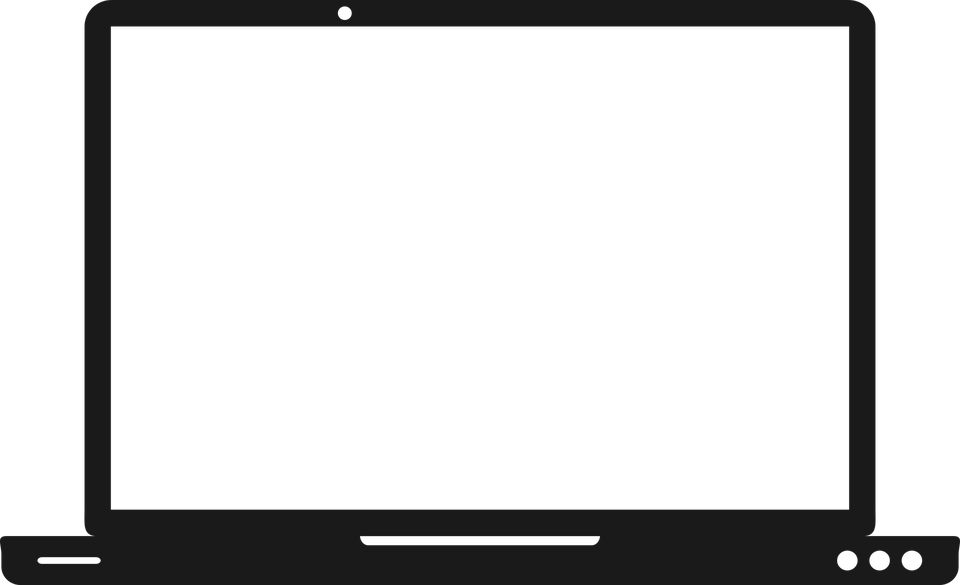 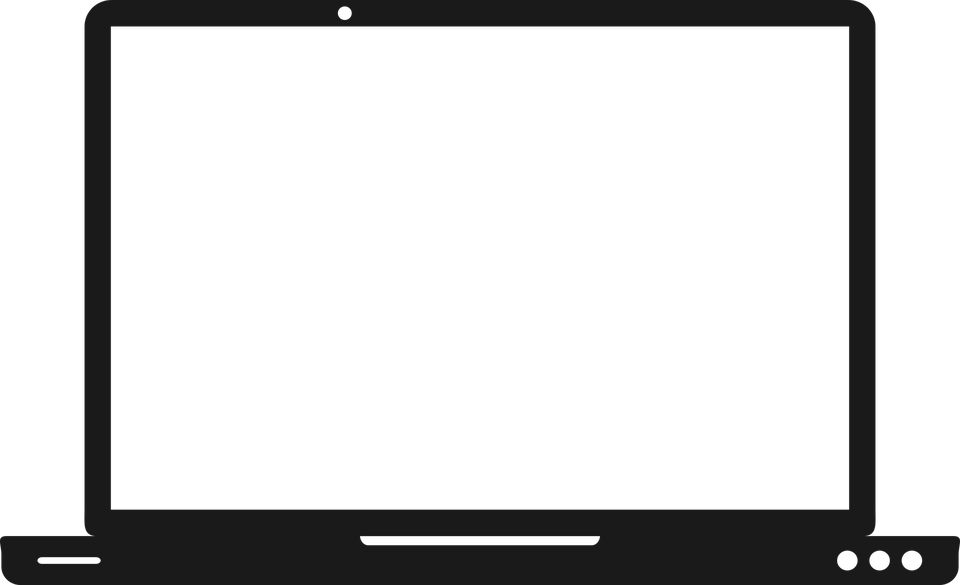 You are now going to take a look at the media used to transmit data from one device to another. 
These are called transmission media and fit into two main categories:
Wired
Wireless
Wired transmission media
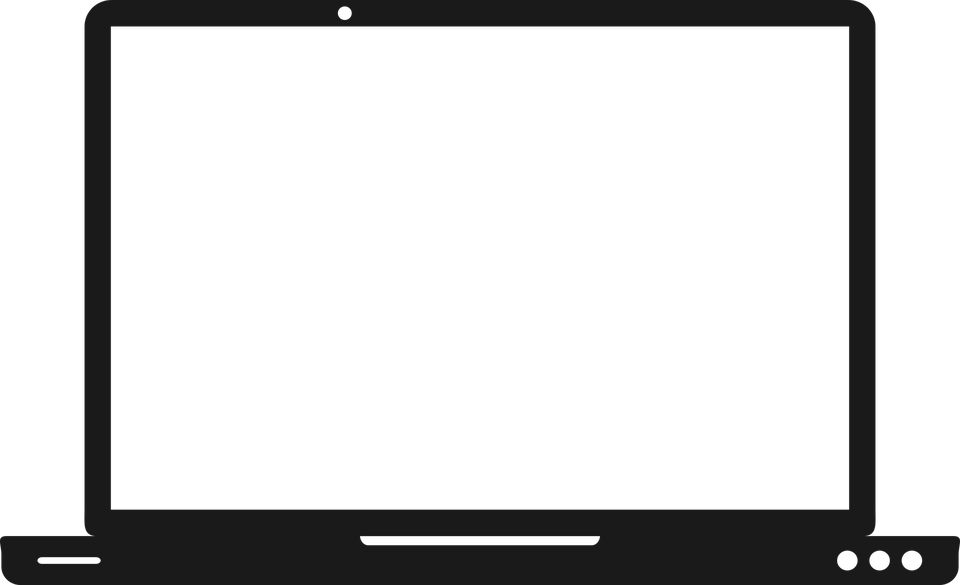 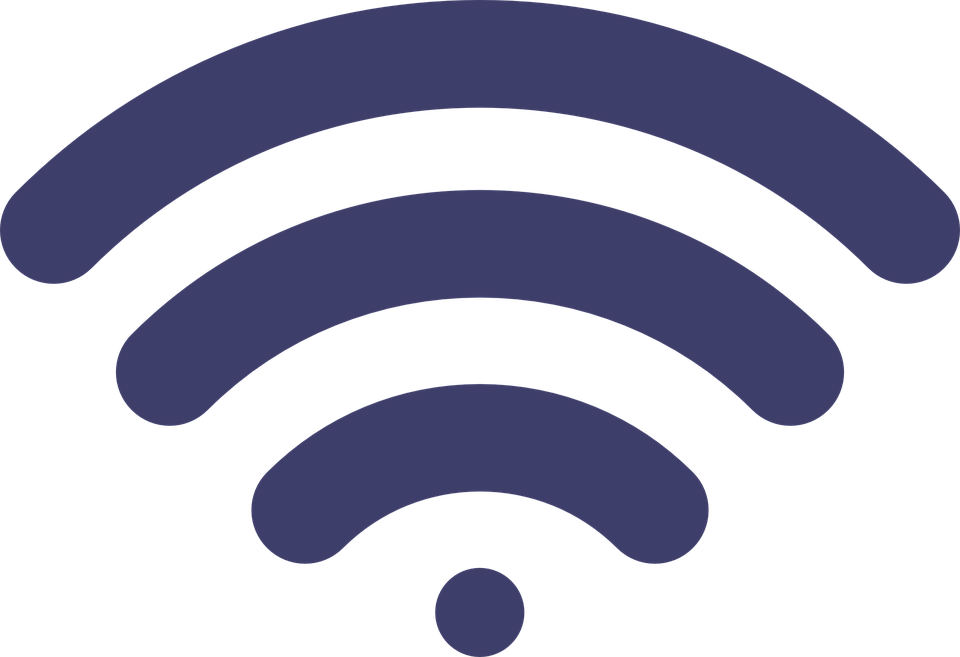 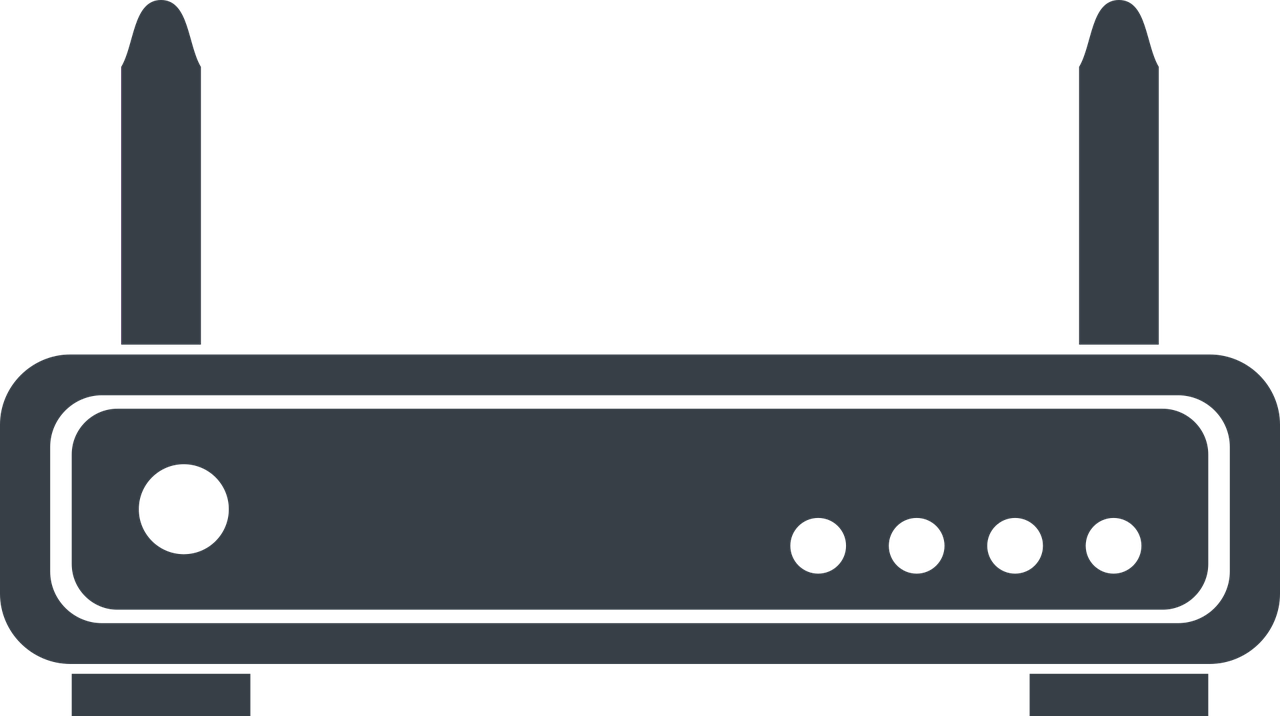 Wireless transmission media
[Speaker Notes: Images:
Laptop image by FiveFlowersForFamilyFirst from Pixabay: https://pixabay.com/vectors/laptop-pc-computer-computer-science-2243898/
Wireless access point image by jallen_RTR from Pixabay: https://pixabay.com/vectors/router-internet-icon-technology-6933520/
Wireless symbol image by Samuel1983 from Pixabay: https://pixabay.com/vectors/wireless-signal-icon-image-vector-1119306/]
Activity 1
Transmission media
Wired transmission media are physical cables that connect one device to another.
A wired connection is often shown as a solid or a long-dashed line in a diagram.

Wireless transmission media do not require a physical cable. Wireless signals are sent through the air using electromagnetic waves. 
A wireless connection is often shown using a dotted line or a wave symbol.
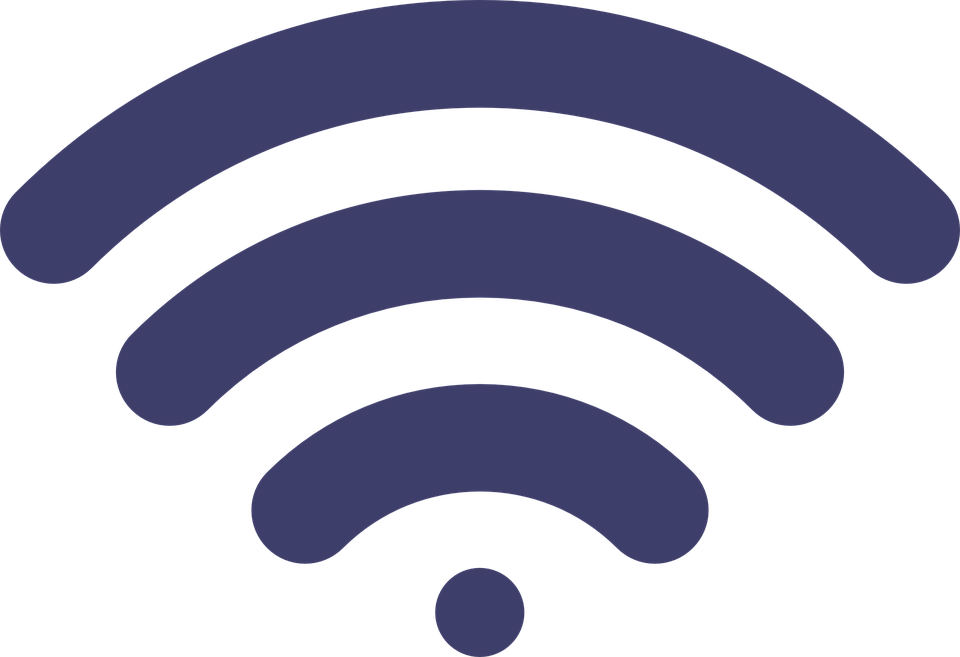 Activity 1
Wired and wireless networks (think, write, pair, share)
List examples of wired or wireless networks that you might have seen or use in your day-to-day lives.
Free Wi-Fi on public transport
Supermarket checkout system
The college/ school network
Home wireless network
Touchscreen ordering system for fast food
A network at work
Free Wi-Fi in a cafe
Activity 1
Wired and wireless
A network can include both wired and wireless transmission media. 
For example, a college might use wired connections in a computer room that has desktop computers.
The college might also have a wireless access point for students to connect mobile devices to during study periods.
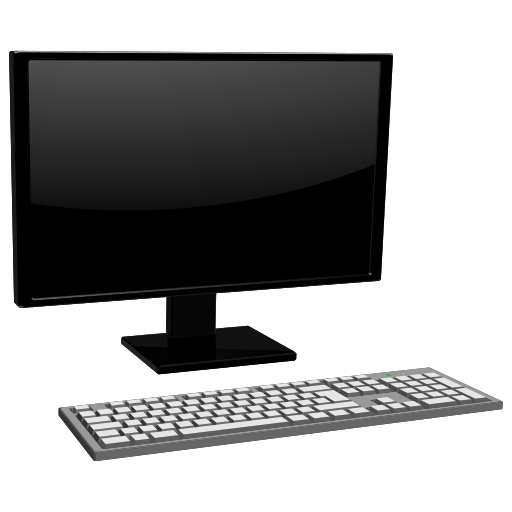 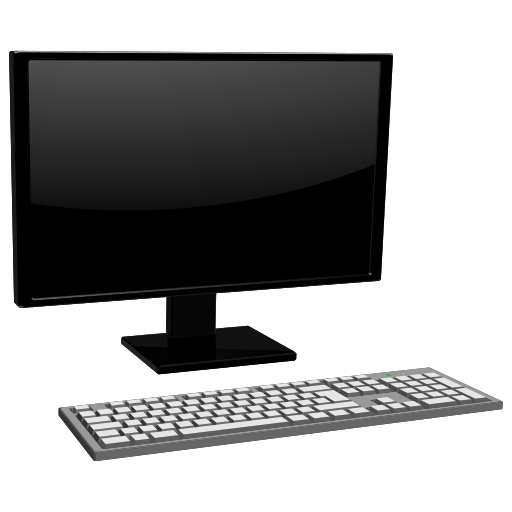 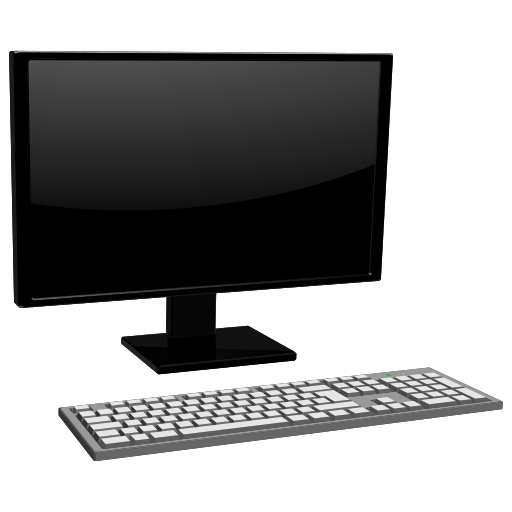 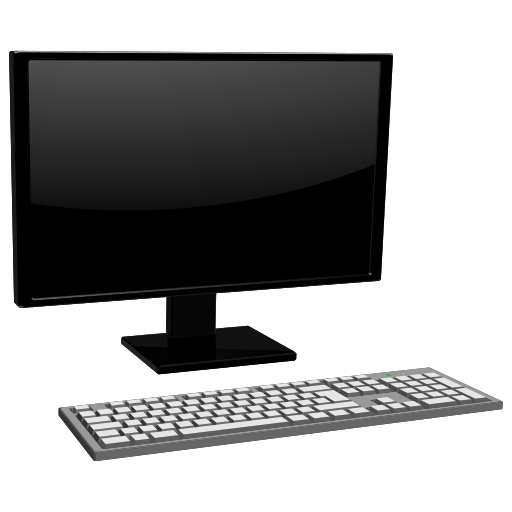 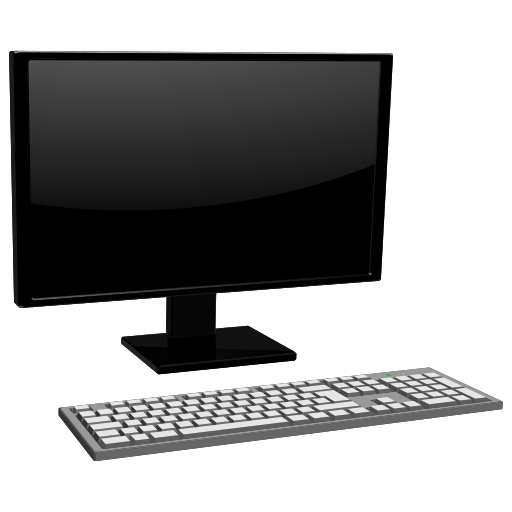 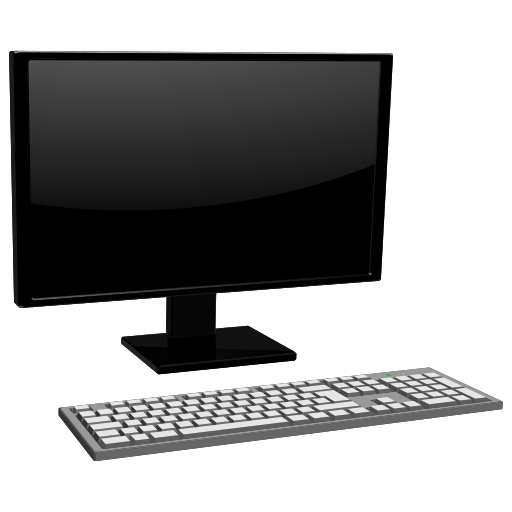 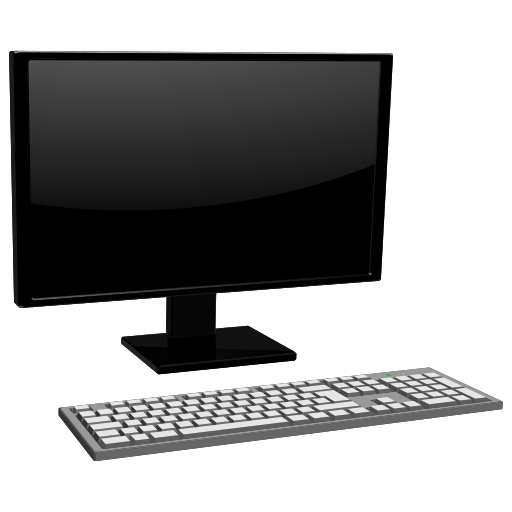 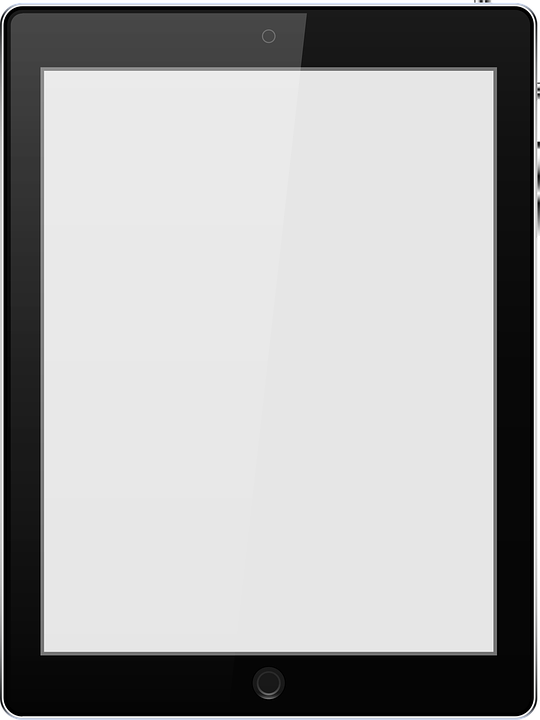 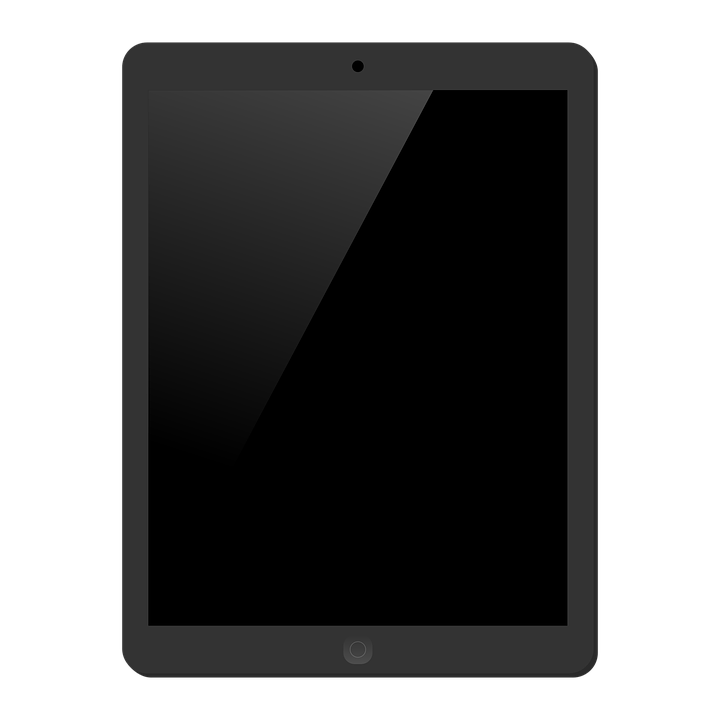 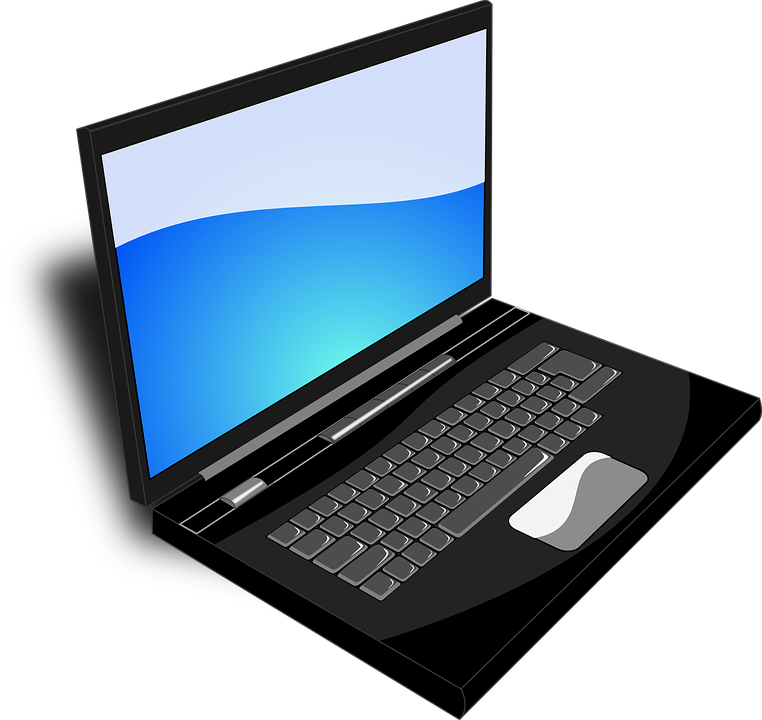 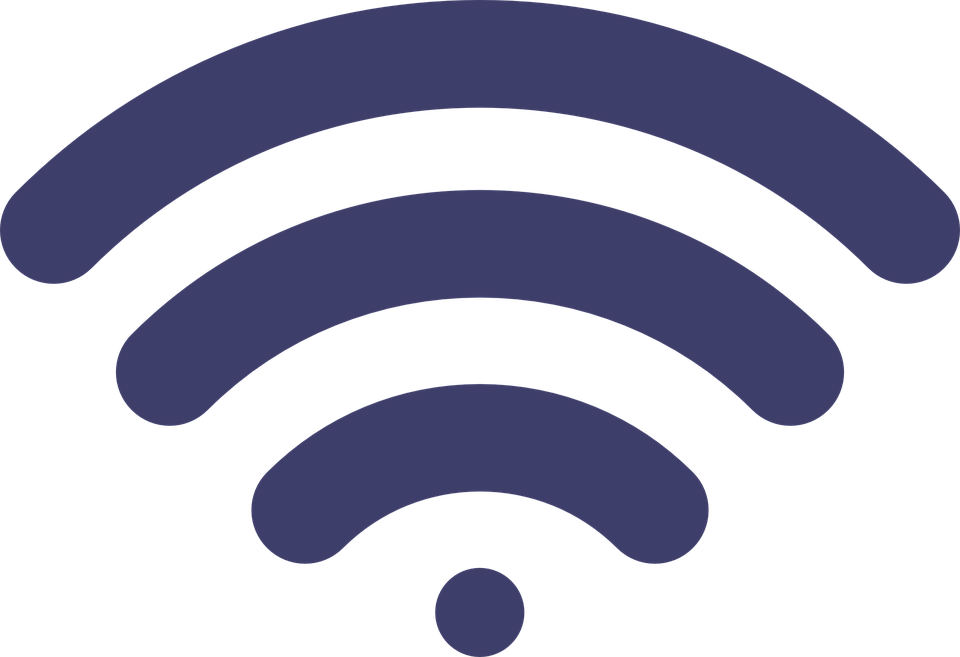 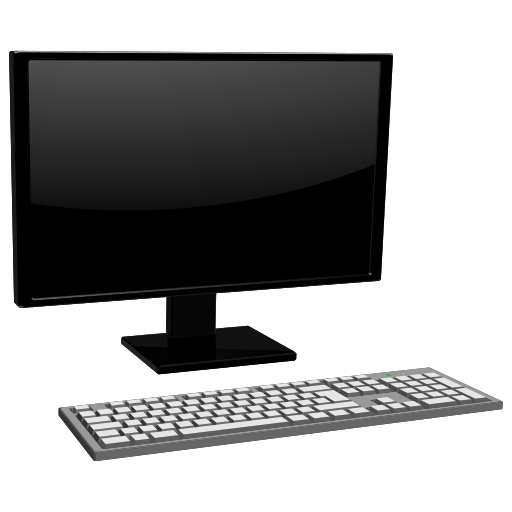 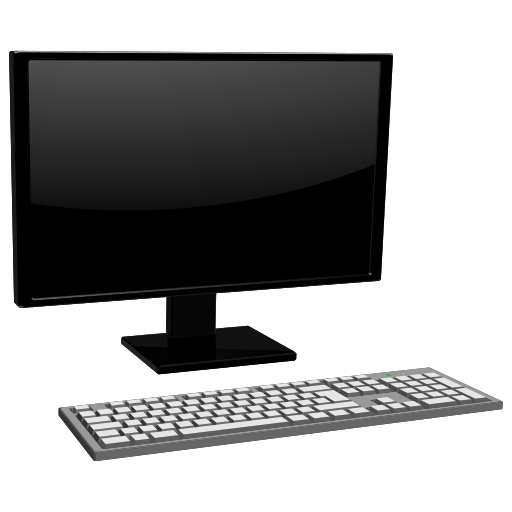 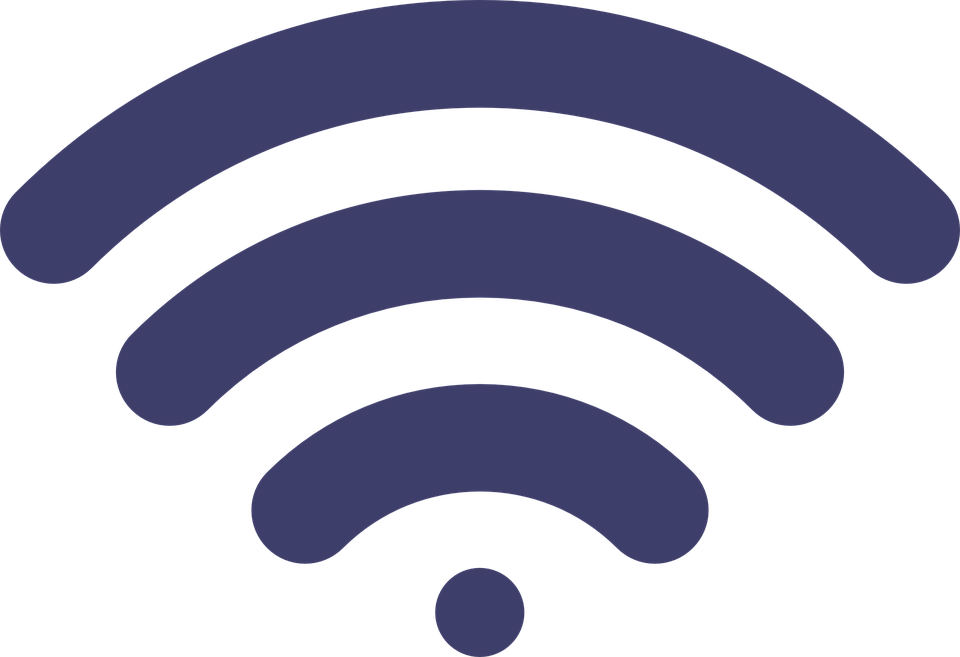 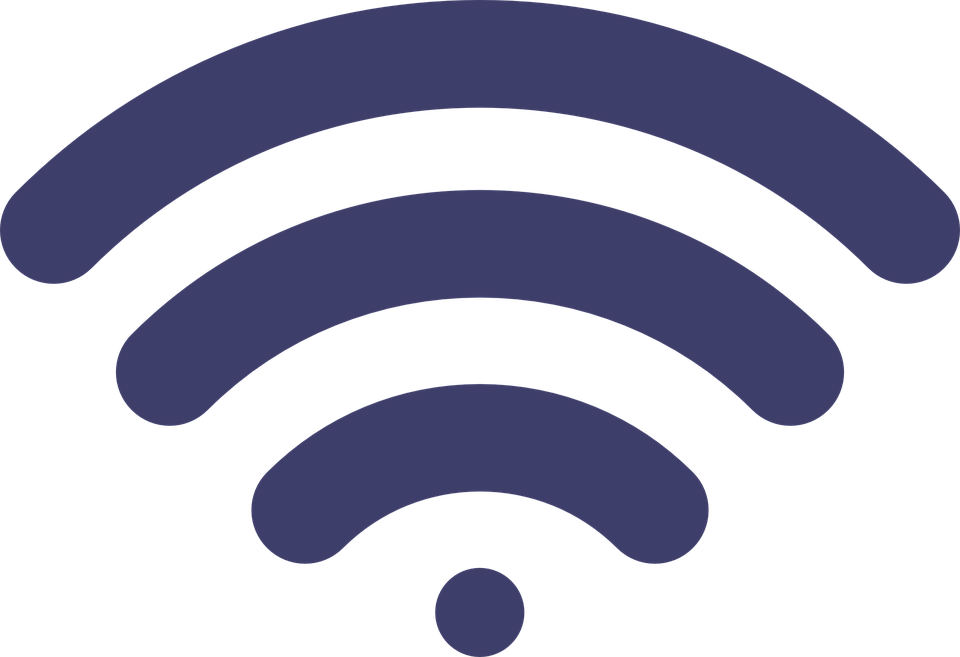 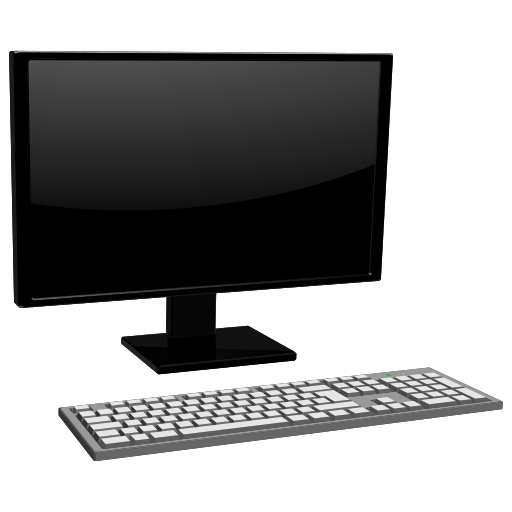 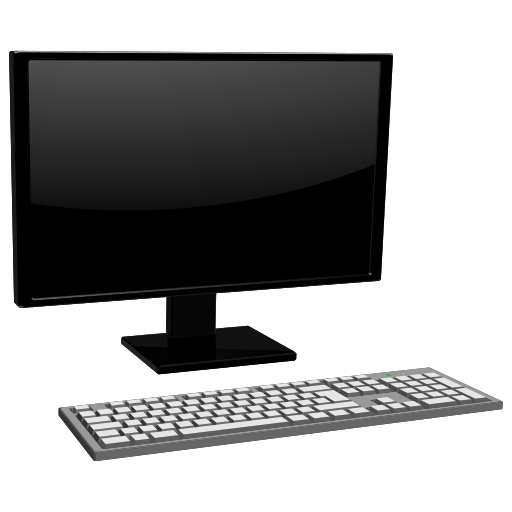 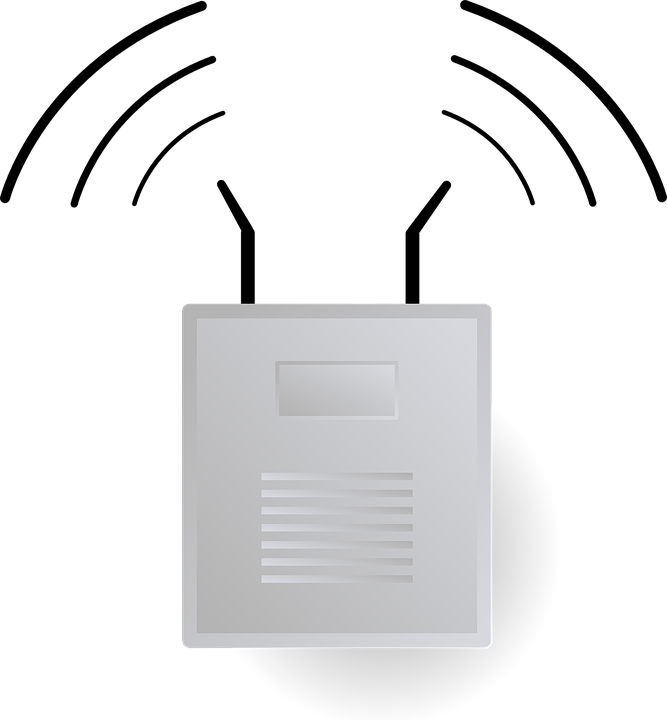 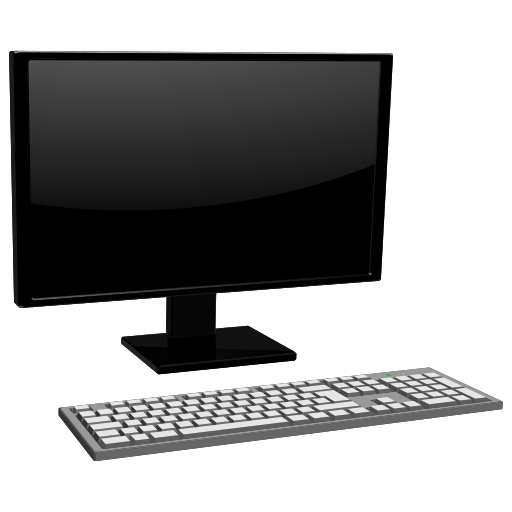 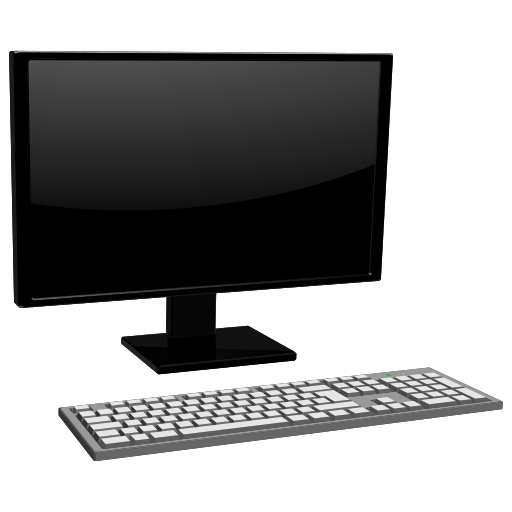 [Speaker Notes: Image sources: 
Tablet image by janjf93 from Pixabay: https://pixabay.com/vectors/tablet-ipad-homebutton-app-1717178/
Tablet image by monstreh from Pixabay: https://pixabay.com/vectors/board-pc-screen-vector-background-1362851/
Laptop image by Clker-Free-Vector-Images from Pixabay: https://pixabay.com/vectors/laptop-computer-business-technology-312499/
Desktop computer image by OpenClipart-Vectors from Pixabay: https://pixabay.com/vectors/computer-hardware-keyboard-monitor-1295125/
Wireless access point image by Clker-Free-Vector-Images from Pixabay: https://pixabay.com/vectors/router-wifi-wireless-connector-23240/
Wireless symbol image by Samuel1983 from Pixabay: https://pixabay.com/vectors/wireless-signal-icon-image-vector-1119306/]
Activity 1
Wired vs wireless
Advantages and limitations of transmission media
Complete the ‘A1 Activity sheet – Advantages and limitations of transmission media’

Research the advantages and limitations of the transmission media and then decide which is the most suitable medium for the scenarios provided
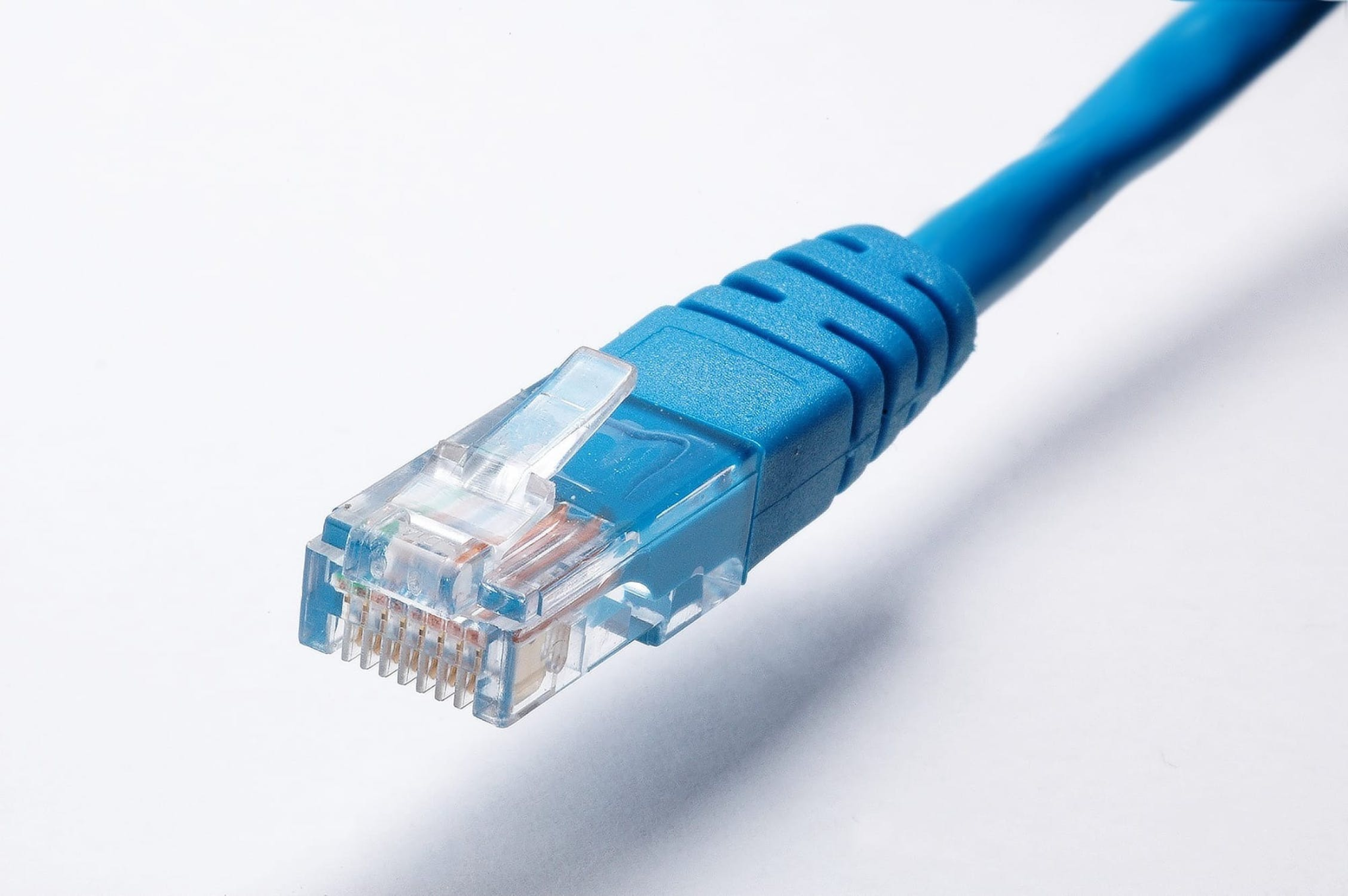 15
Activity 2
Network types and models
Networks can be created in different ways depending on the requirements and needs of users. Some common network types include:

Local Area Network (LAN)
Wide Area Network (WAN)
Personal Area Network (PAN)

A network model describes the architecture of the network. Common models include:

Client-server
Peer-to-peer
Thin client
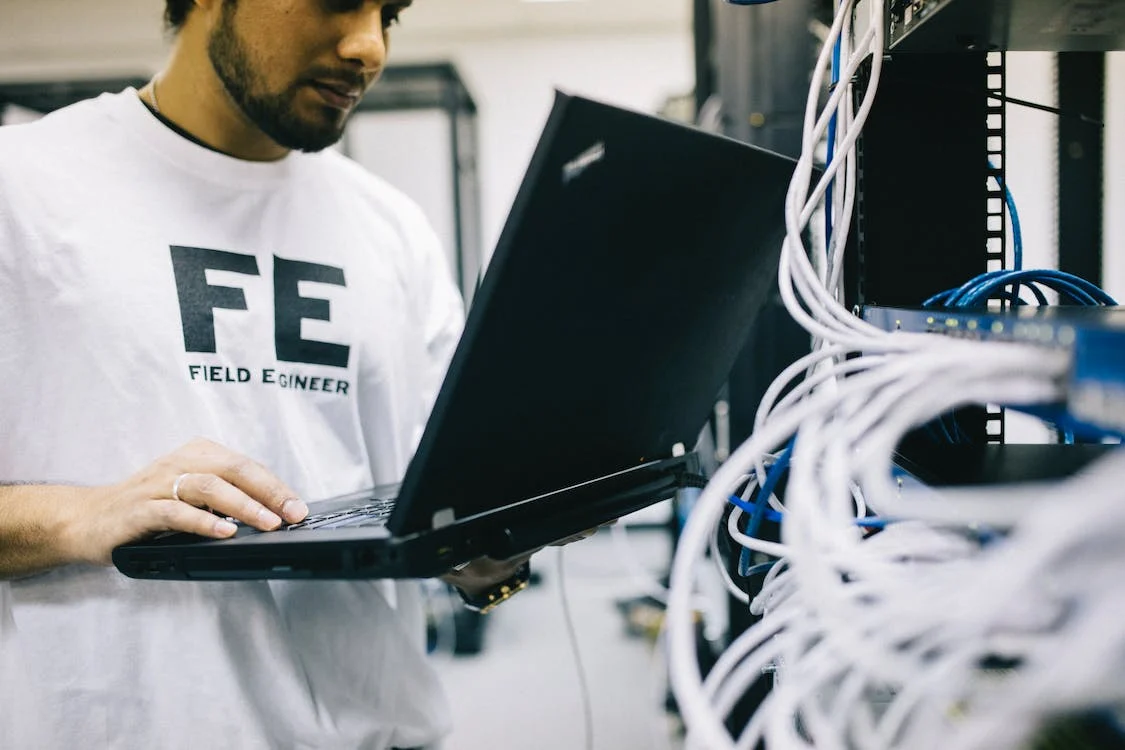 [Speaker Notes: Photo by Field Engineer from Pexels: https://www.pexels.com/photo/serious-ethnic-field-engineer-examining-hardware-and-working-on-laptop-442152/]
Activity 2
Network performance
Network types and models
There are lots of different ways that a network can be created. Read the sections below to learn more about the different types of network and network models. 
 Network types . 
Local Area Network (LAN)
A local area network (LAN) refers 
to a network that is formed when 
devices in the same building or on 
a single site are connected. A network
 in your home, workplace, or school/
college will be a LAN.  

One characteristic of a local area 
network is that the infrastructure
(cabling and network communication 
devices) will be owned and maintained 
by the organisation (or the organisation 
may employ someone to do this for them).
You have been tasked with setting up a small network for a charity that has moved to a new office. 
Open the ‘A2 Activity sheet – Network types and models’ to learn more about different types of network and network models.

Then, research the effects of bandwidth and latency on networks and the impact this may have on the employees’ work at the charity.
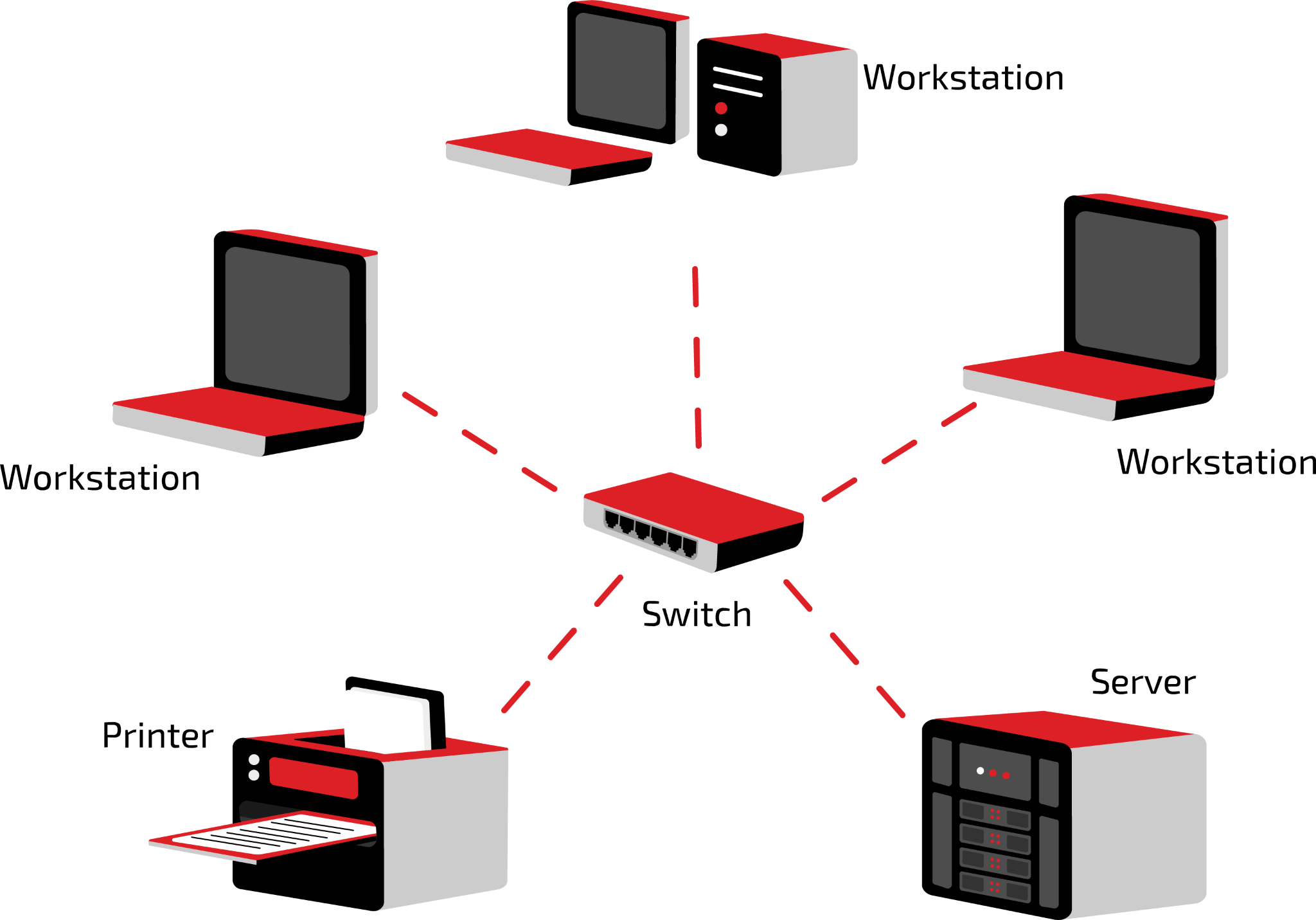 17
Activity 3
Network topologies
You are now going to look at how devices and components in a network can be arranged. 
There are many different arrangements. These arrangements are called topologies.
18
Activity 3
Network topologies
There are two categories of network topology:
The physical topology describes how the devices are physically laid out and connected
The logical topology describes how the devices behave when they communicate
You will generally consider the physical topology of a network. The logical topology will be determined by the components that are used to build the network. For example, standard Ethernet uses a logical bus topology but will rarely be implemented using a physical bus topology.
19
Activity 3
Network topologies
Diagrams (or graphs) are sometimes used to represent the different network topologies.
The nodes (dots) represent a component in the network and the edges (lines) represent how they are connected to each other. 
Remember that networks can be wired or wireless or, more likely, built from a combination of wired and wireless components.
20
Activity 3
Network topologies
This is a graph for a star topology. 
The arrangement has one central node with all of the other nodes connected to it.
The central node would typically be a hub or a switch that could transfer data between nodes.
Note: You might see network diagrams where the server is the central node. These are not accurate. The server would be attached to the central node.
21
Activity 3
Network topologies
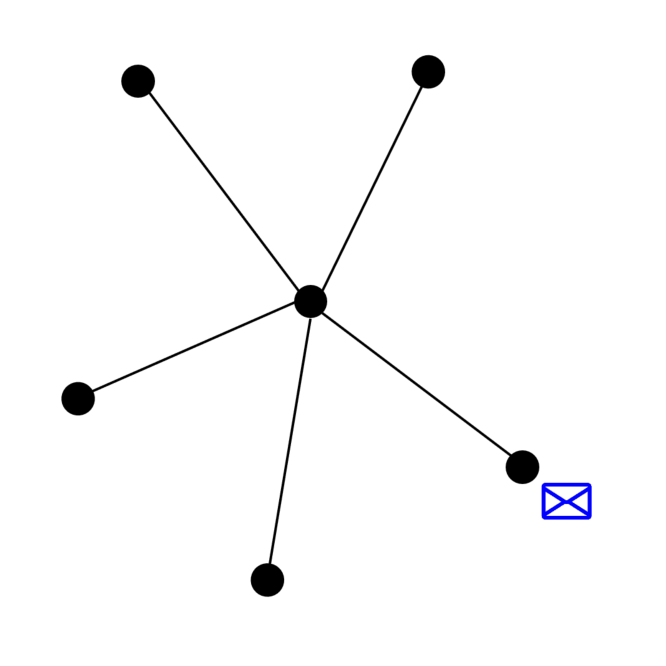 If a hub is the central node, then data will be broadcast to all nodes connected to it.
Broadcast is a term used to describe the message being transmitted to all connected nodes.
22
[Speaker Notes: Animated GIF: Raspberry Pi Foundation
The red crosses indicate that the message has been ignored because it was not addressed to that location.]
Activity 3
Network topologies
If a switch is the central node, then it will transfer the data only to the node to which it is addressed.
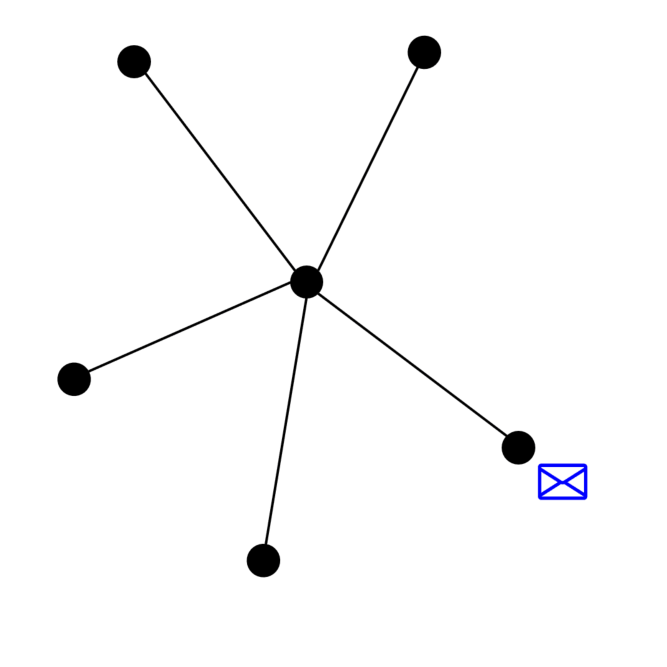 23
[Speaker Notes: Animated GIF: Raspberry Pi Foundation]
Activity 3
Network topologies
This is a graph for a mesh topology. 
In this arrangement, there are multiple ways for data to transfer from one node to another. 
In a mesh network, each node is connected to at least one other node. It is more common for them to be connected to more than one node.
24
Activity 3
Network topologies
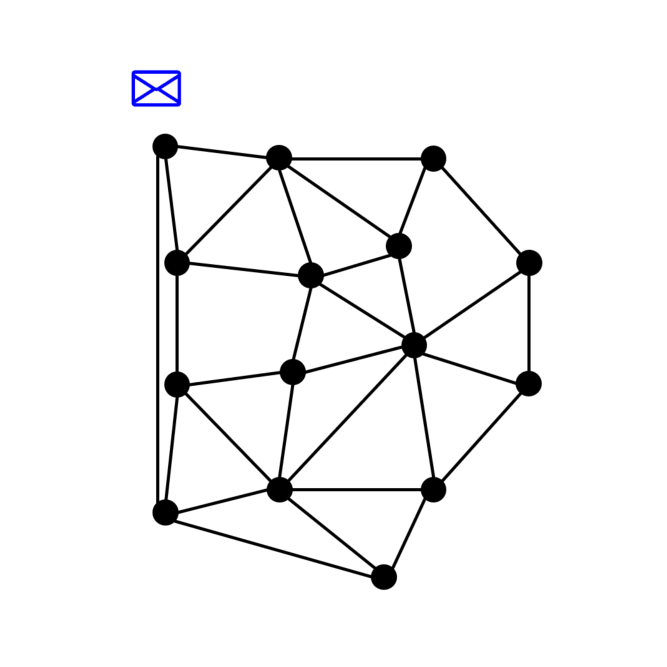 In a mesh network, typically the most efficient route is calculated before the required data is transferred.
25
[Speaker Notes: Animated GIF: Raspberry Pi Foundation]
Activity 3
Network topologies
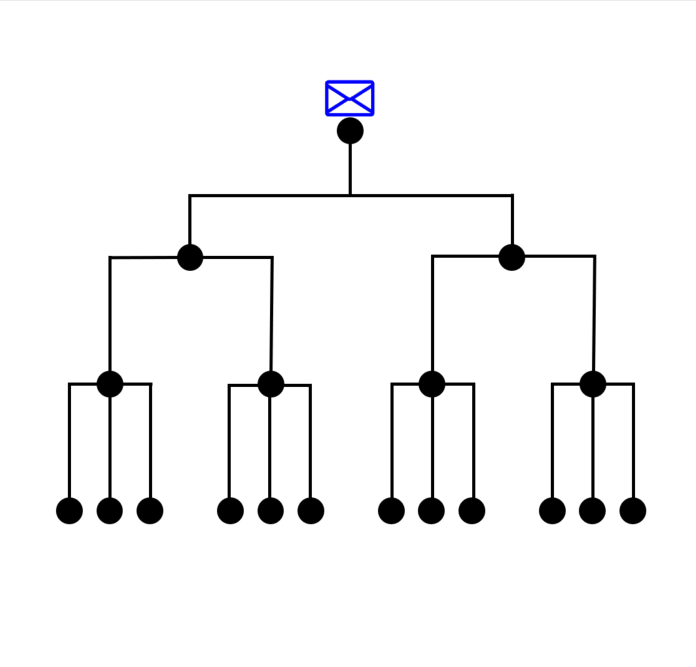 This is a graph for a tree network. This topology is a mixture of a star and bus topology.
Groups of nodes are connected together to a linear bus backbone topology.
26
[Speaker Notes: Animated GIF: Raspberry Pi Foundation]
Activity 3
Virtual local area network
A virtual local area network (VLAN) is a technique that is used to split one LAN into several smaller LANs or segments
For example, if you have a large site with many buildings, you may split the individual buildings into several VLANs
This helps to improve the efficiency of very large LANs
27
Activity 3
Exploring the advantages and disadvantages
Open and complete the ‘A3 Activity sheet – Topologies’

Read through the advantages and disadvantages of the different topologies and then determine the most suitable topology for the scenarios given
Topologies
 Star topology .
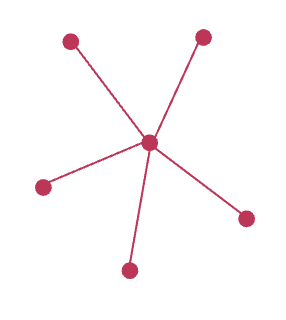 A star topology has one central node with all of the other nodes connected to it. The central node would typically be a hub or a switch that could transfer data between nodes.

If a hub is the central node, then it will broadcast the data to all nodes connected to it. If a switch is the central node, then it will transfer the data to the required location.
28
Retrieval activity
Can you remember the names of all three topologies?
C
B
A
Tree
Star
Mesh
29
Apply it - activity
Apply it
Beanz is an independent coffee retailer and has four outlets in a large city. The owner of the business places orders centrally for the supplies for all four outlets based on each outlet’s sales information. 
The business is currently in the process of upgrading their IT systems so that each coffee shop will have:
An Electronic Point of Sale (EPOS) system
A link to head office (based at the business owner’s home) for the sales data to be uploaded at the end of each day
A tablet that will display orders that have been entered into the till for the barista to fulfil
Wireless internet access for customers
Task
Carry out research into EPOS systems and produce a summary of the features and benefits of suitable devices.
Produce a simple network diagram for either a single coffee shop or the whole business.
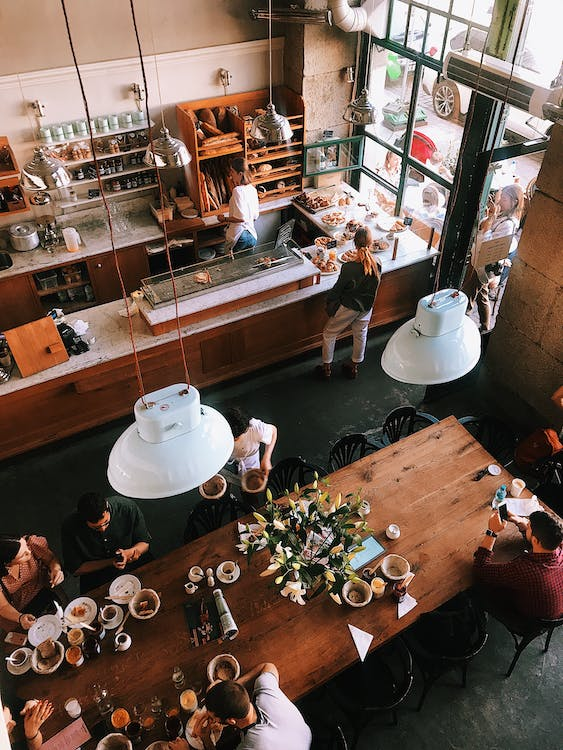 30
[Speaker Notes: Photo by Dmitry Zvolskiy from Pexels: https://www.pexels.com/photo/top-view-photo-of-restaurant-2253643/]
Apply it
Apply it – answers
EPOS system
31
Apply it
Apply it – answers
Network set-up for each coffee shop
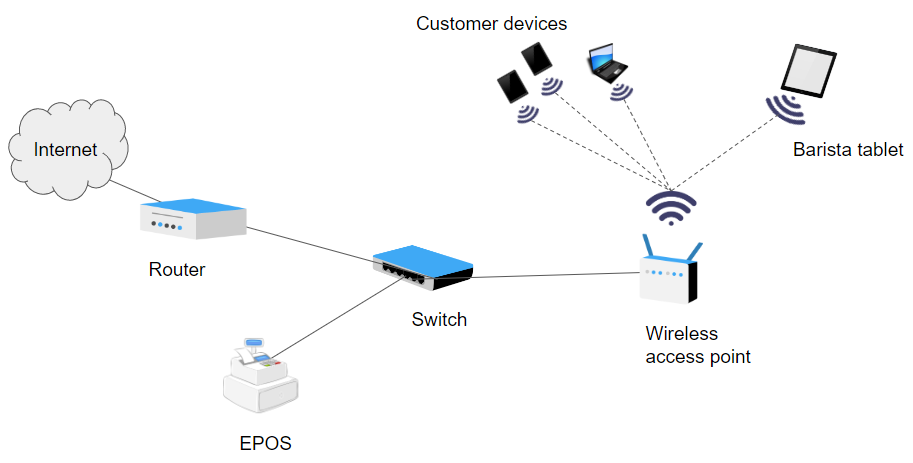 32
[Speaker Notes: Cash register image: https://pixabay.com/vectors/register-cash-register-modern-23666/]
Apply it
Apply it – answers
Network overview for the organisation as a whole
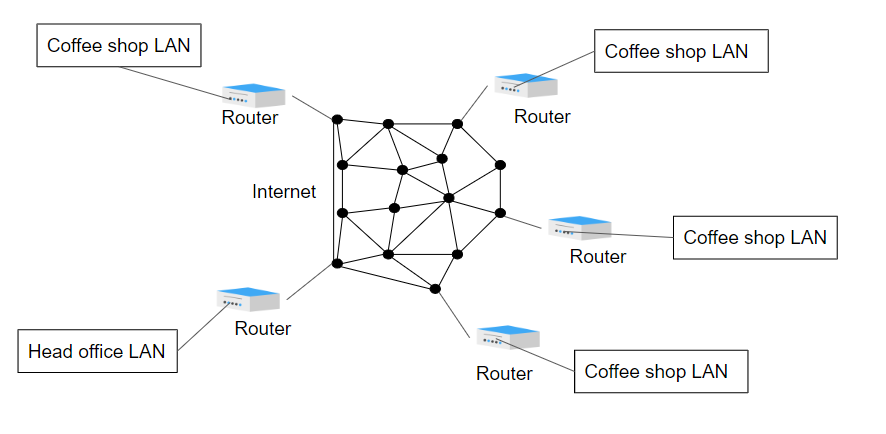 Each coffee shop will be connected to the head office over the Internet.

This could make use of a VPN to make communication more secure.
33
Summary
Next lesson
Next lesson, you will…
Discover how communication takes place over a network
Recognise some common components of a network and their purpose
Describe the role of protocols in network communication
Identify the contents and purpose of a packet in transmitting data across a network
In this lesson, you…
Explained why devices are connected to networks
Described what a network is
Compared common network types
Recognised the characteristics of different network topologies